SATISFAÇÃO DOS USUÁRIOS DOS SERVIÇOS DE SANEAMENTO COMO FERRAMENTA DE GESTÃO
Autores: Iuri Domarco Botão
Carlos Roberto de Oliveira
Dalto Favero Brochi
Como a entidade reguladora avalia a qualidade dos serviços?
Indicadores das fiscalizações técnica e comercial
monitoramento da qualidade da água e regularidade do abastecimento
recebimento de manifestações dos usuários, por meio da ouvidoria
informações do SNIS
E a percepção do usuário?
Por meio de uma pesquisa de satisfação é possível avaliar se o cliente está satisfeito com os serviços e identificar problemas
As pesquisas ganharam força na década de 1970, nos Estados Unidos
Ouve-se o usuário para avaliar o desempenho do prestador ou serviço, e indicar os caminhos para decisões futuras (Lima, 2017)
Nossa pesquisa
Realizada pela entidade reguladora em 53 cidades (6,2 milhões de habitantes)
19 mil entrevistas
Resultados sobre mais de 10 aspectos
Divididos por região, gênero, idade e renda
No presente artigo: como foi feita e análise de alguns resultados
Realização
Seis meses de trabalho
Instituto de pesquisa
Abordagem presencial
Resultados individuais
Itens pesquisados
atendimento presencial; atendimento telefônico; coleta de esgoto; tratamento de esgoto; entendimento da conta de água; leitura e entrega correta da conta; preço da água; pressão da água; qualidade da água; regularidade de fornecimento; resolução imediata de problemas; gosto, cheiro e cor
Itens pesquisados
No segundo bloco, o usuário foi questionado quanto à frequência dos serviços de coleta de lixo e varrição em sua rua e sobre sua satisfação com os serviços. No terceiro bloco, foram feitas questões para aferir o conhecimento da população quanto à regulação dos serviços de saneamento e sobre a entidade reguladora
Observações
Quantidade de itens
Opinião x dados técnicos
Serviço esperado x serviço oferecido (não pesquisado)
Comparativos
Valor das tarifas: mais sensível
Relação direta entre satisfação com o preço e satisfação geral
Relação direta entre preço baixo e satisfação geral
Só preço não resolve: menor preço teve uma das piores avaliações gerais
Figura 1 – Comparativo entre a nota média de satisfação geral com os serviços de água e esgoto (por cidade), a nota média de satisfação com o preço da água e do esgoto (por cidade) e o valor do metro cúbico (água e esgoto) no município
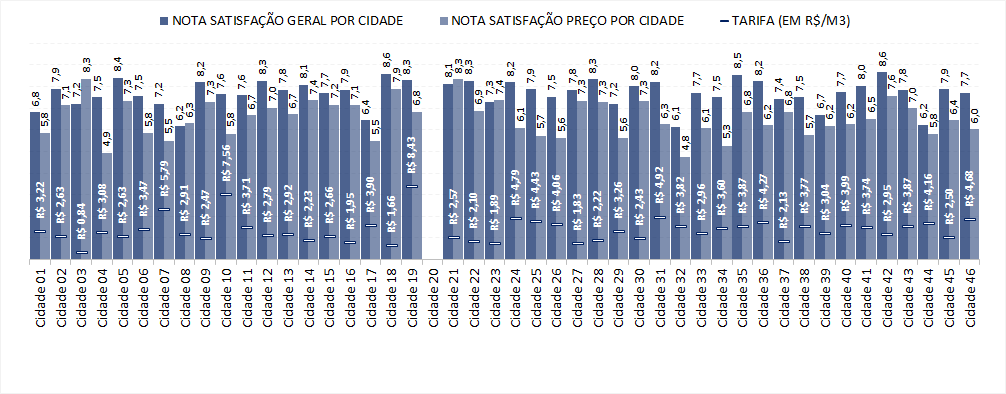 Comparativos
Qualidade da água: alta correspondência entre indicador técnico e satisfação

Dados obtidos corroboram com os dados técnicos, ainda que no grupo de municípios estudado sejam poucos os problemas com qualidade da água.
Figura 2 – Comparativo entre a nota de satisfação com a qualidade da água (por cidade) e o índice de conformidade da água.
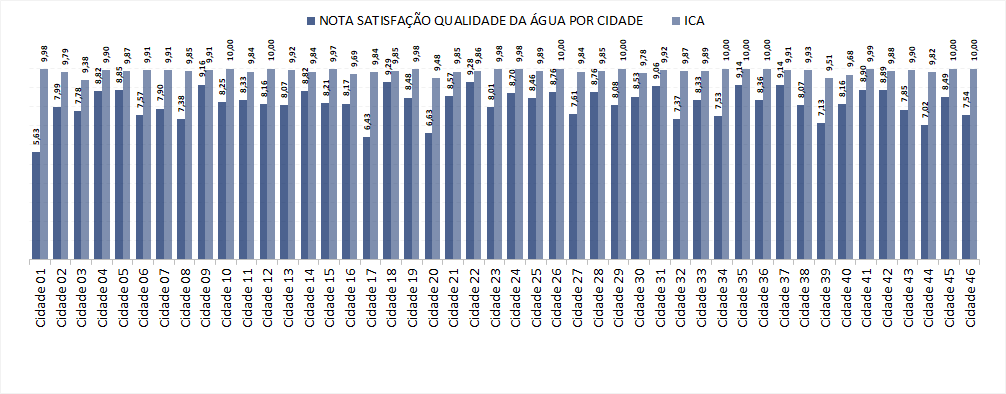 Comparativos
Pressão adequada, por outro lado, não é tão bem compreendida pela população.
Quesito técnico = norma
Satisfação = capacidade de que a água chegue ao seu reservatório. Avaliação egativa apenas se há falta de água.
Divulgar mais sobre importância do controle de pressão
Figura 4 – Comparativo entre a nota de satisfação com a pressão da água (por cidade) e o índice de conformidade de pressão.
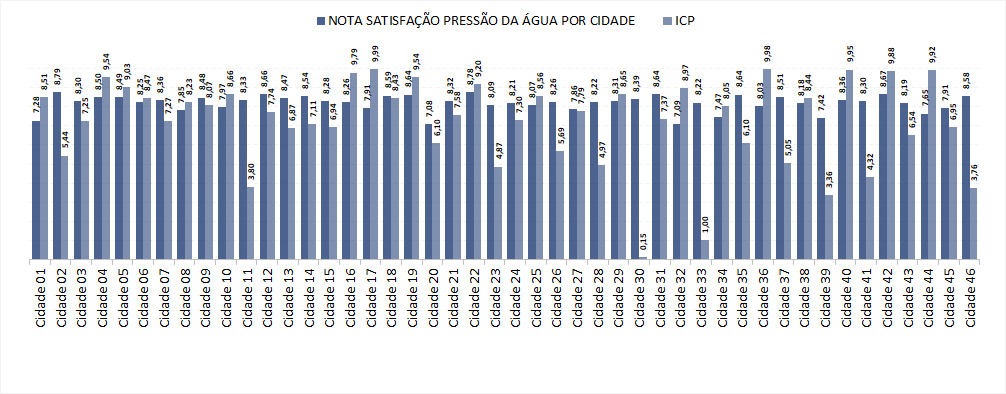 Comparativos
Tratamento de esgoto: dificuldade de comparar os dados
Pouco conhecimento da população: municípios que não tratam com boa avaliação, e 100% de tratamento, nem tanto
Algumas exceções
Figura 6 – Comparativo entre a nota de satisfação com o tratamento de esgoto (por cidade), com a média global de satisfação com o tratamento de esgoto e com a existência do serviço no município.
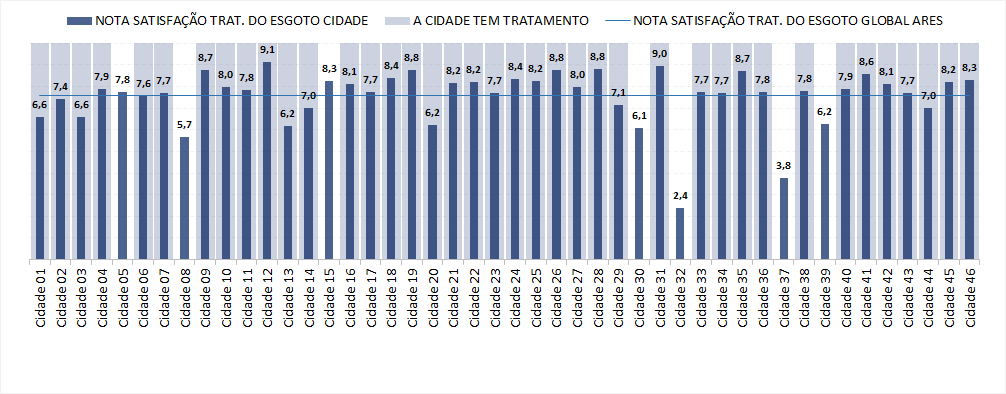 Comparativos
Regulação: baixo conhecimento (6%)
Comparação superficial sobre ouvidoria:
3 de 5 com mais reclamações têm percentual de conhecimento da agência abaixo da média (podia ter mais reclamações)
Os outros 2 têm reclamações compatíveis com o % de conhecimento (situação ideal)
Figura 7 – Comparativo entre a nota de satisfação geral (por cidade), com o número de reclamações recebidas na Ouvidoria da entidade reguladora (a cada 10.000 habitantes).
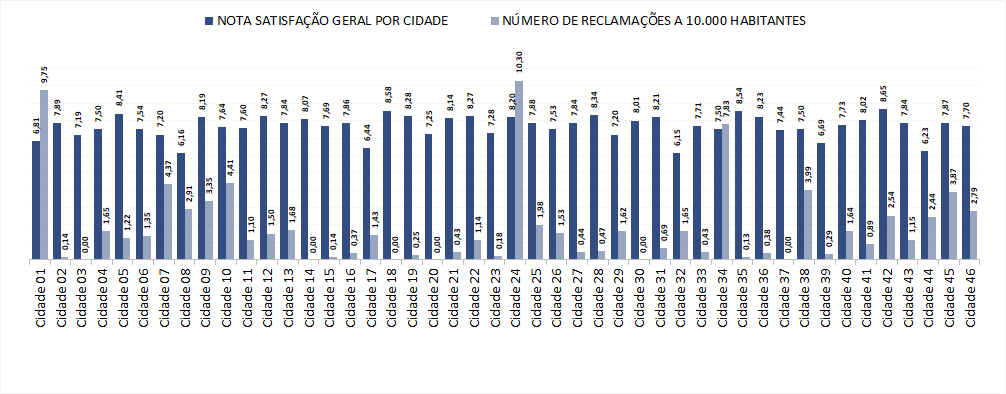 Obrigado
Iuri Domarco Botão
Ouvidor da ARES-PCJ
ouvidoria@arespcj.com.br